ОПЫТНО-ЭКСПЕРИМЕНТАЛЬНАЯ ДЕЯТЕЛЬНОСТЬ в ДОУ
«Надуваем шарик с помощью соды и       лимонной кислоты».Цель:-познакомить детей со свойствами пищевых продуктов(соды и лимонной кислоты);-научить детей надувать шарик углекислым газом
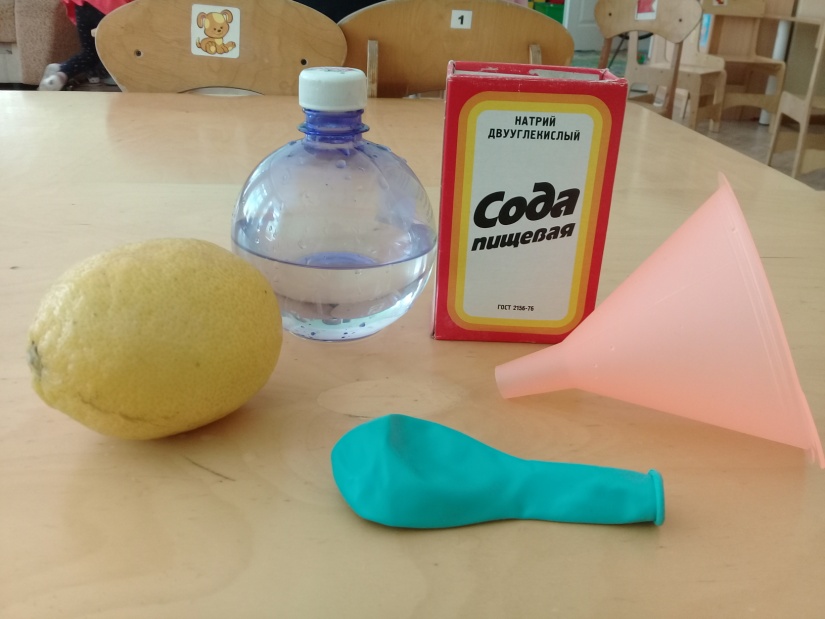 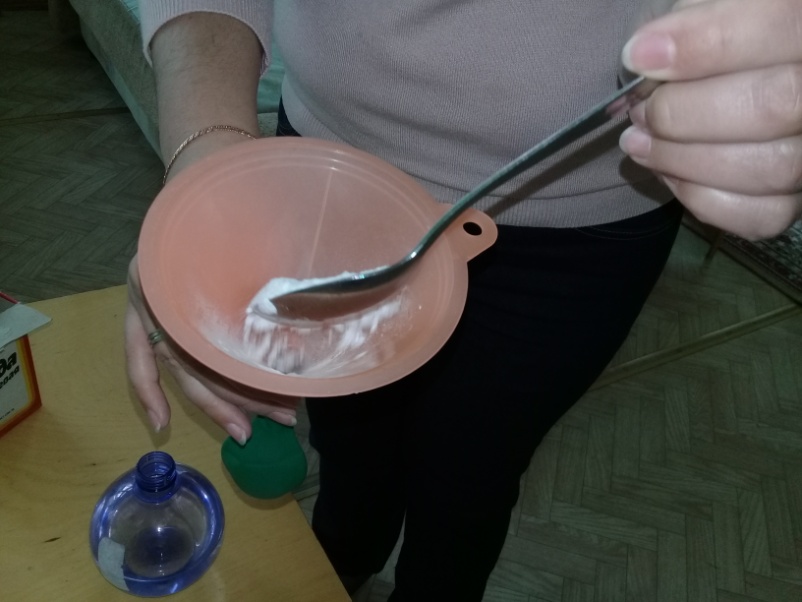 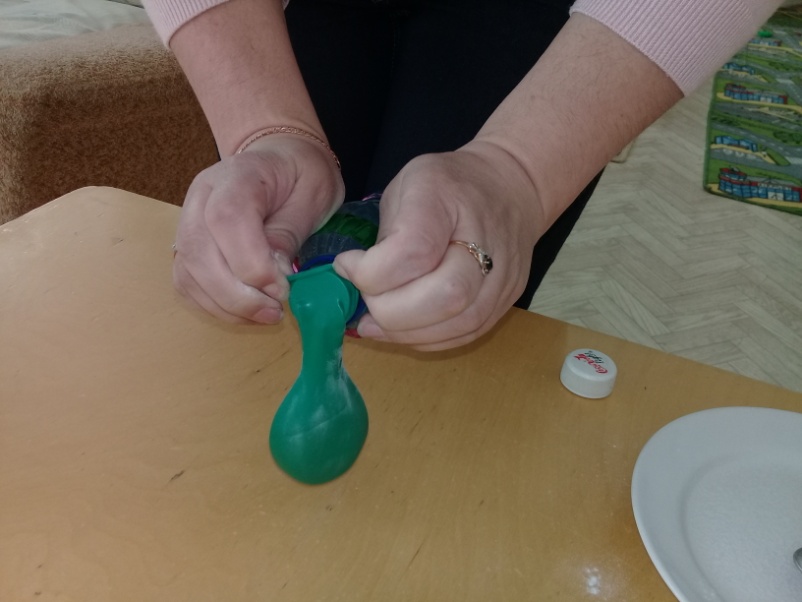 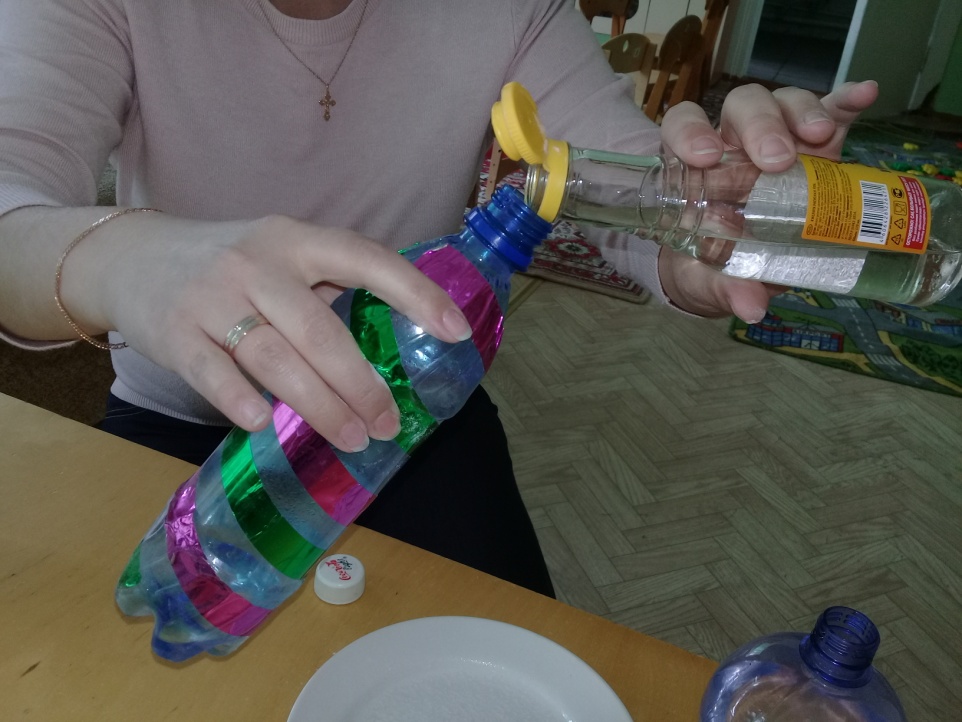 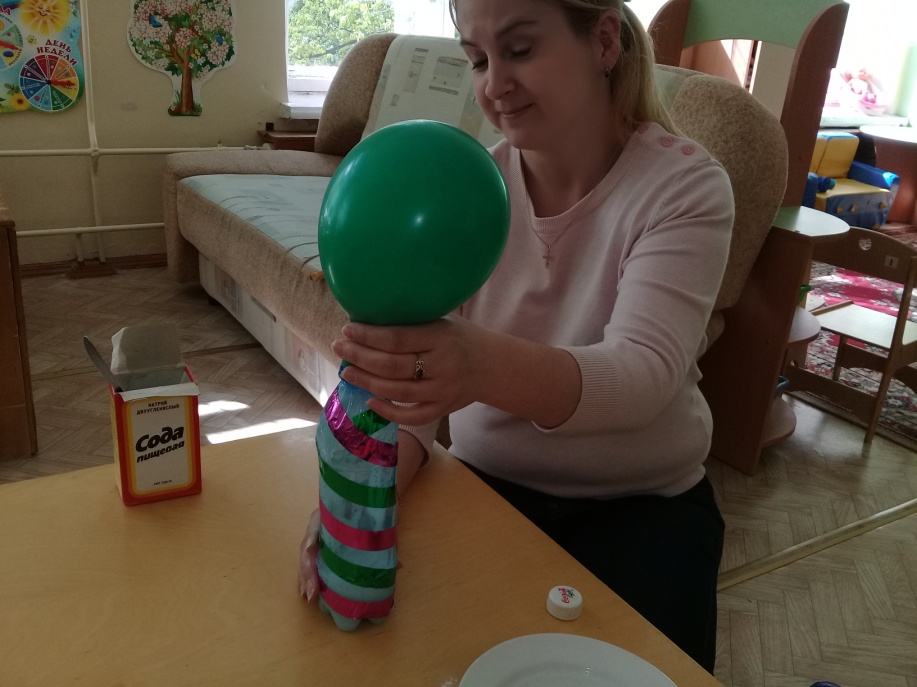 Результат:Дети научились надувать воздушный шар при помощи соды, воды и лимонной кислоты (лимона)
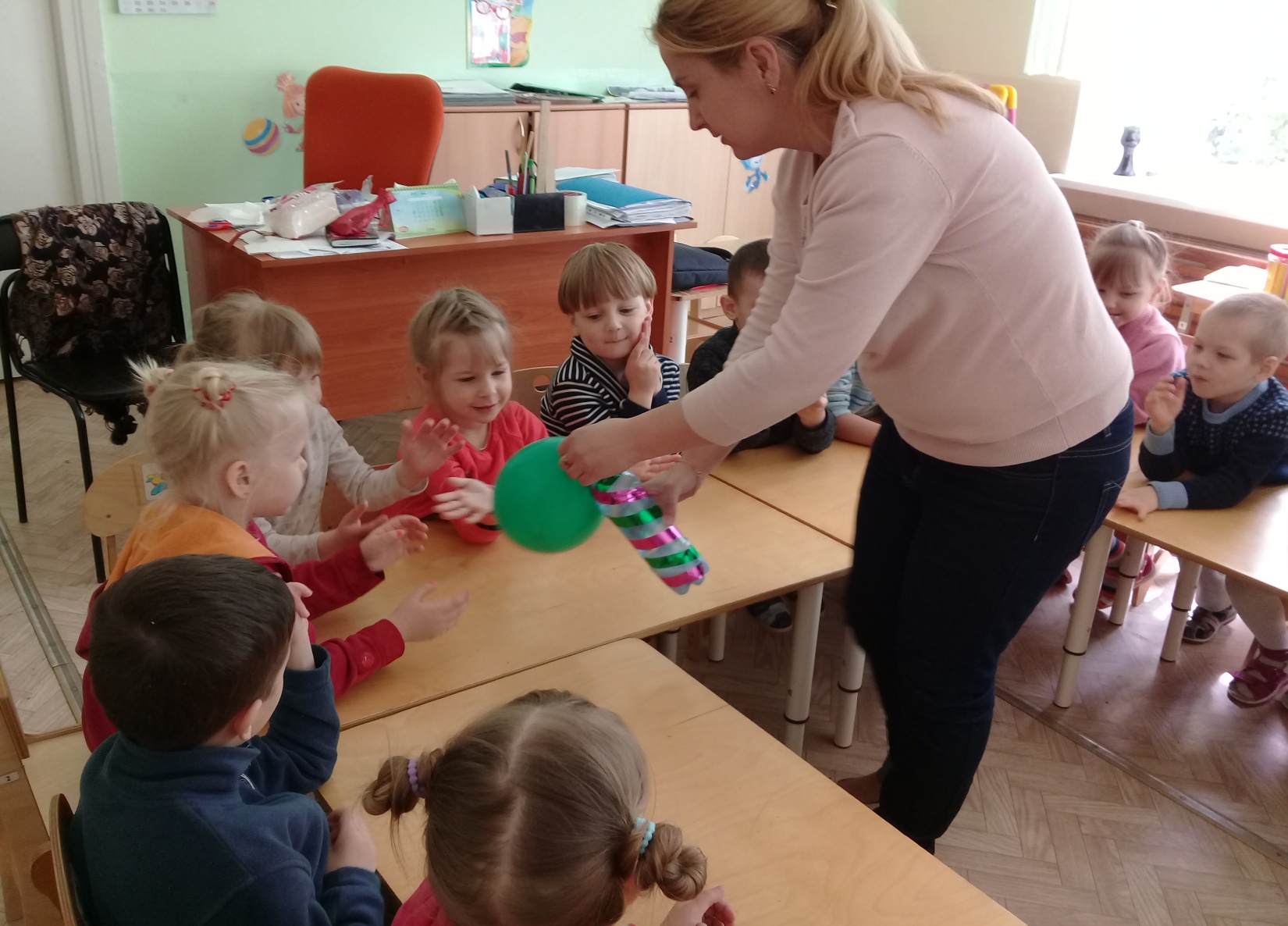 «Бегающая вода»Цели: Показать как бумага(салфетка) впитывает воду
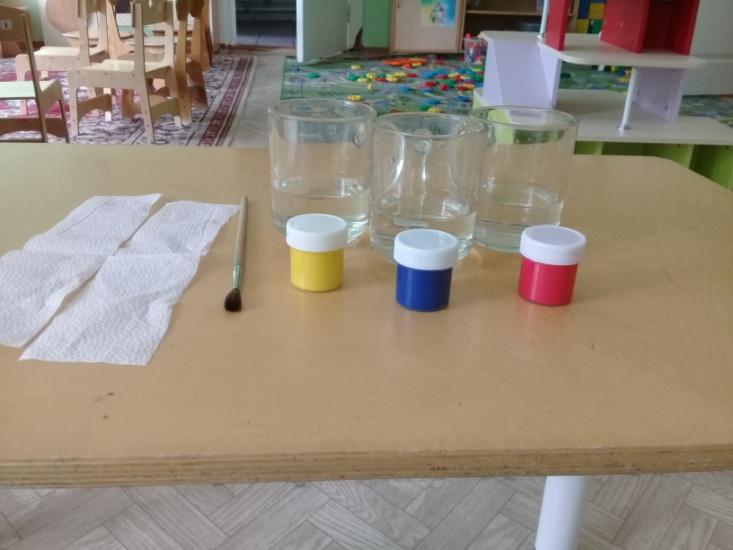 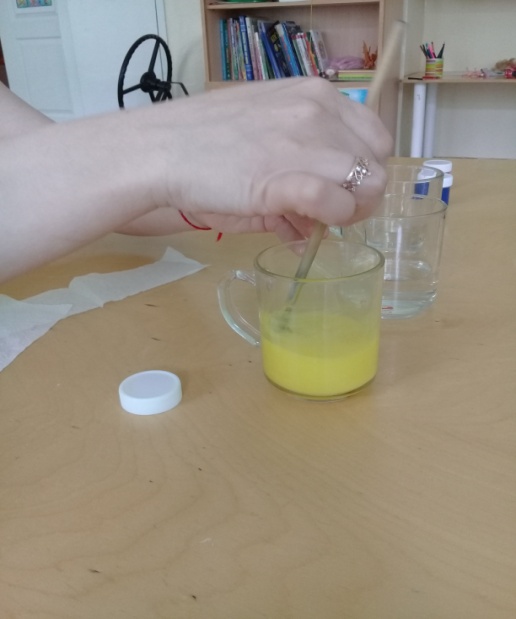 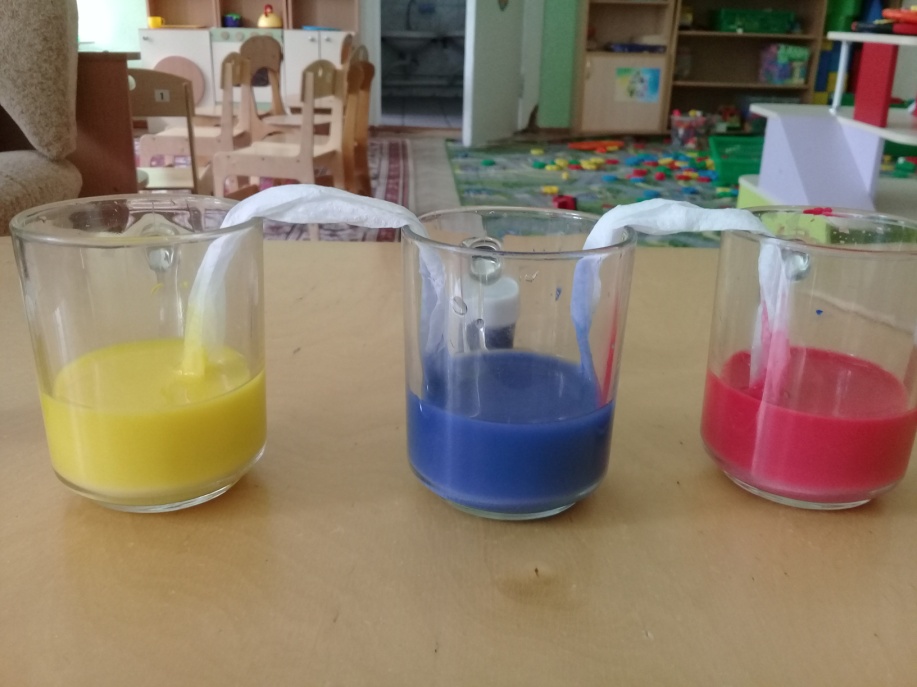 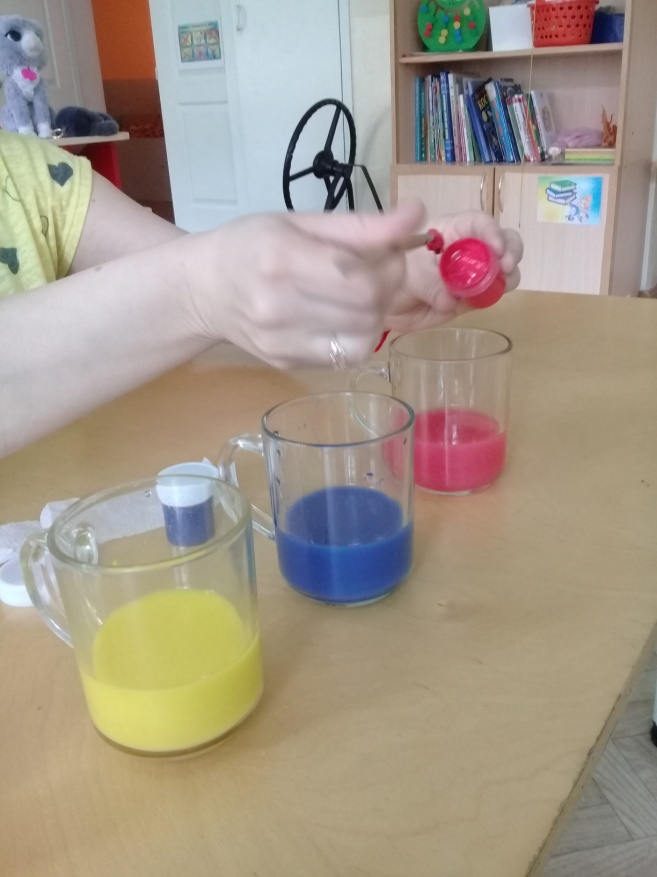 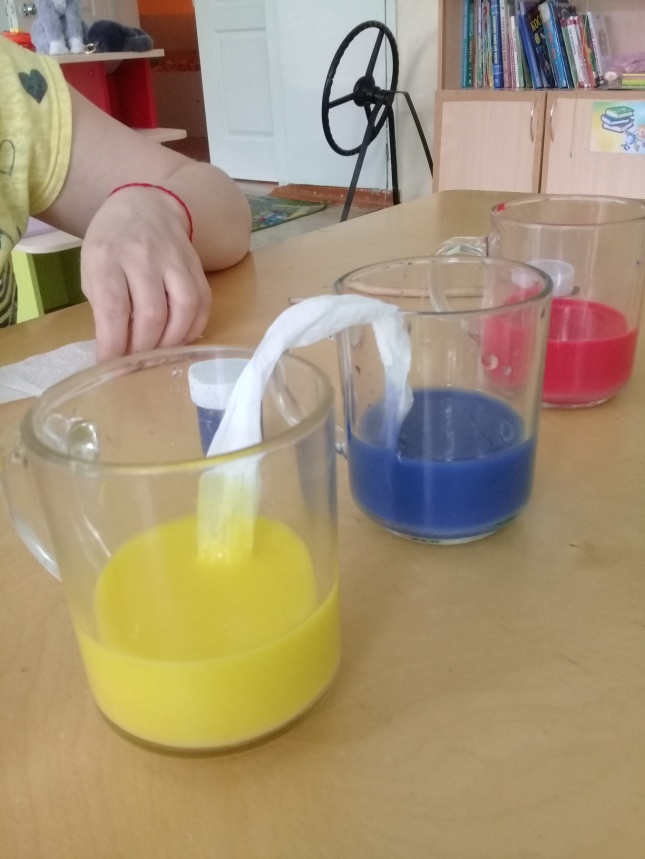 Опыт иллюстрирует капиллярный эффект, показывает, как происходит впитывание жидкости твердым телом(салфеткой). Вода легко  находит себе пути для движения вверх